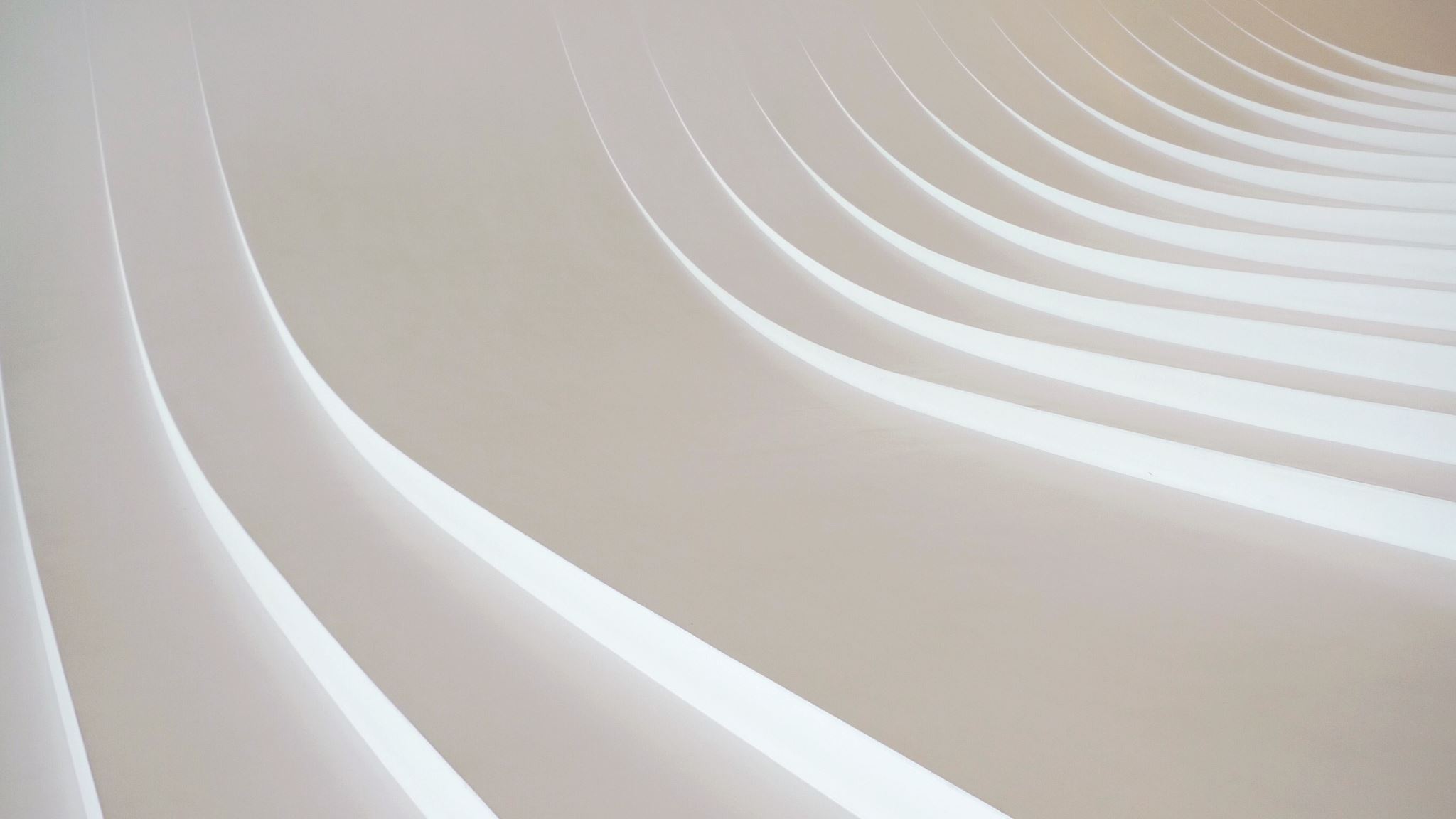 MODÈLE D’ANALYSE SWOT EN LOSANGE
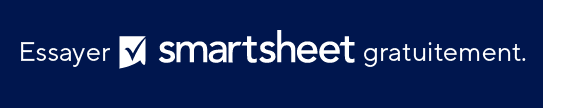 Forces
Faiblesses
Force Une
Deux
Trois
Quatre
Faiblesse Une
Deux
Trois
Menaces
Opportunités
Menace Une
Deux
Opportunité Une
Deux
Trois